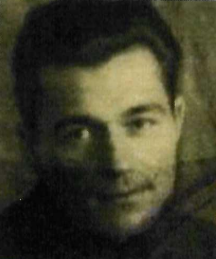 Дороги войны капитана Цыганкова Андрея Филипповича
Якушева Анна Сергеевна
МОС.2024.09.К.о.О.Кл/3
Дорогами войны
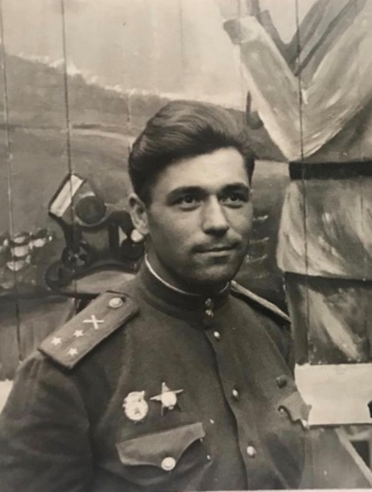 Меня зовут Якушева Анна, я хочу, вам, рассказать о Герое войны, о своем прадедушке 
Цыганкове Андрее Филипповиче, 25.11.1920 г.р.
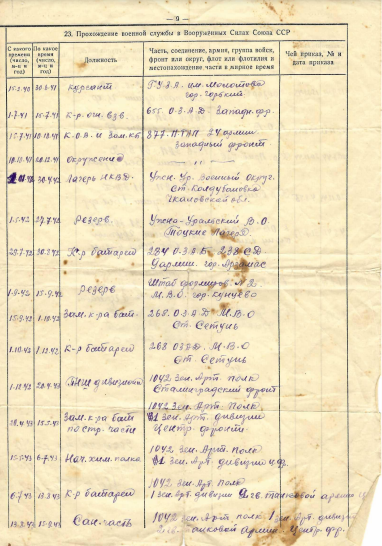 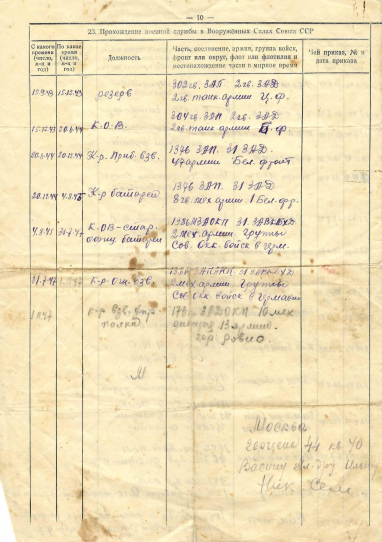 01.07.1941 в 20 лет он ушел на фронт и прошел всю войну. Принимал участие на Западном и Центральном фронте, а с 1943 и до конца войны - на Белорусском, воевал в 1376 зенитном артиллерийском полку. Участвовал в наступательных операциях под руководством командующего фронтом маршала Константина Константиновича Рокоссовского.
Дорогами войны
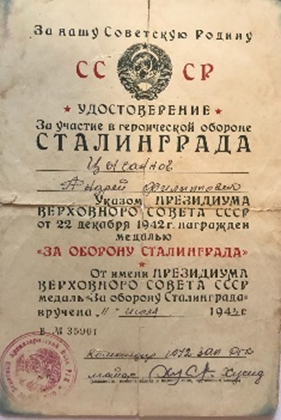 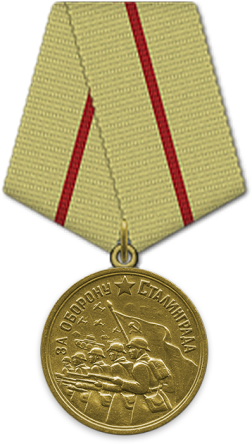 Также воевал на Курской дуге, под Сталинградом, там участвовал в оборонительных сражениях на подступах к городу в звании лейтенант. Был награжден медалью 22 декабря 1942 г. «За оборону Сталинграда»!
Дорогами войны
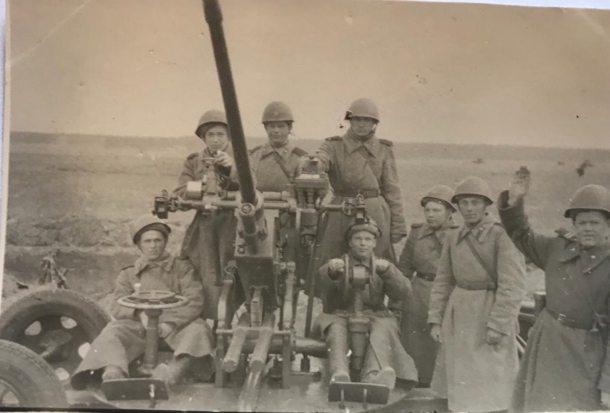 Андрей Филиппович, совершил настоящий ПОДВИГ на немецко-польской границе. В городе Шнайдемюль насчитывалось огромное количество немецких частей: это и более 25.000 немецких солдат и офицеров, много танков и штурмовых орудий и другого оружия!!! Советские войска взяли город в кольцо, которое получило название Шнайдемюльский котел! Но фашистское командование придумало выход - «воздушный мост» по которому немцы получали продовольствие и боеприпасы.
Дорогами войны
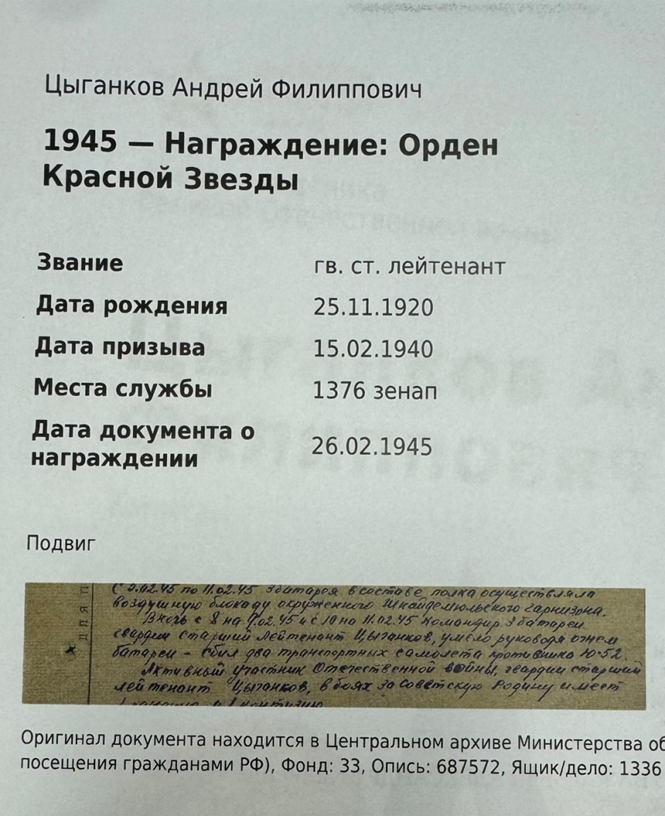 В феврале 1945 года, третья батарея 1376 зенитного артиллерийского полка которой командовал мой прадедушка Цыганков Андрей Филиппович, осуществляла воздушную блокаду Шнайдемюльского гарнизона. И в ночь с 8 на 9 и с 10 на 11 февраля командир третьей батареи гвардии старший лейтенант Цыганков Андрей Филиппович, умело руководя огнем батареи, сбил ДВА транспортных самолета противника Ю-52!!!
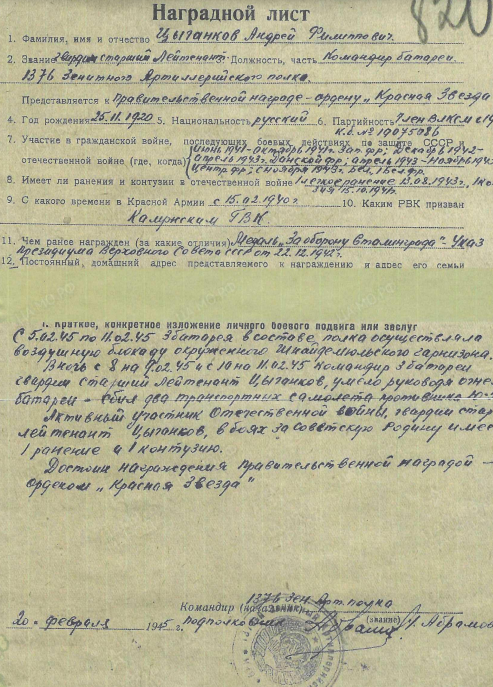 Дорогами войны
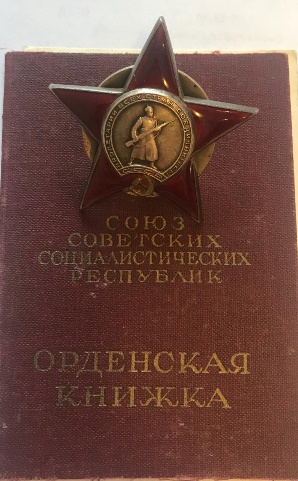 26 февраля 1945 года Цыганков Андрей Филиппович, в боях за советскую Родину, имея ранения и контузию, был награжден правительственной наградой – орденом «Красная звезда»!
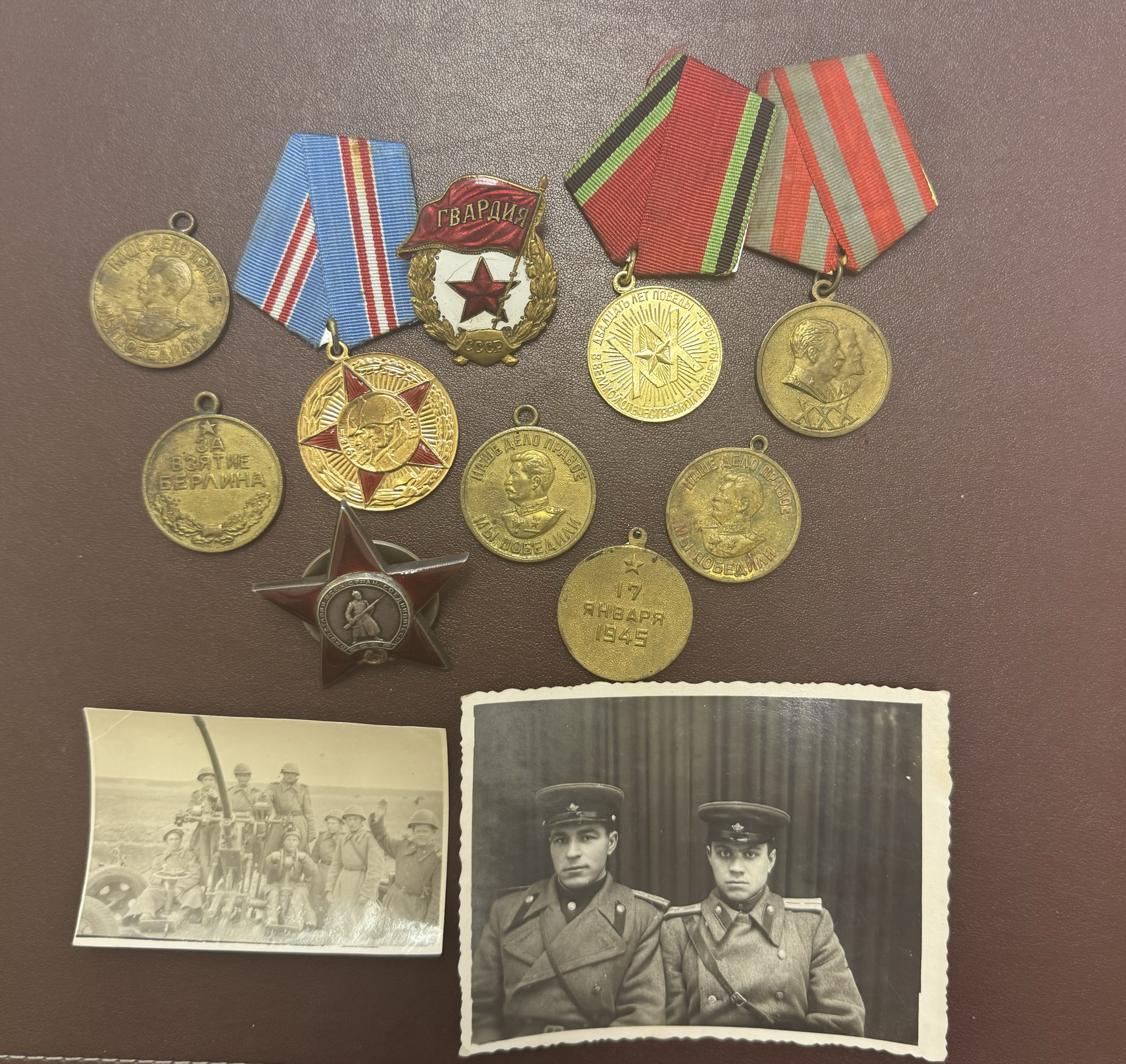 Неоднократно за удачные операции в боях, моему прадедушке, объявлялись благодарности, также он был награжден медалями: «За взятие Варшавы», «За взятие Берлина», За победу над Германией в Великой Отечественной войне 1941-1945 гг.».
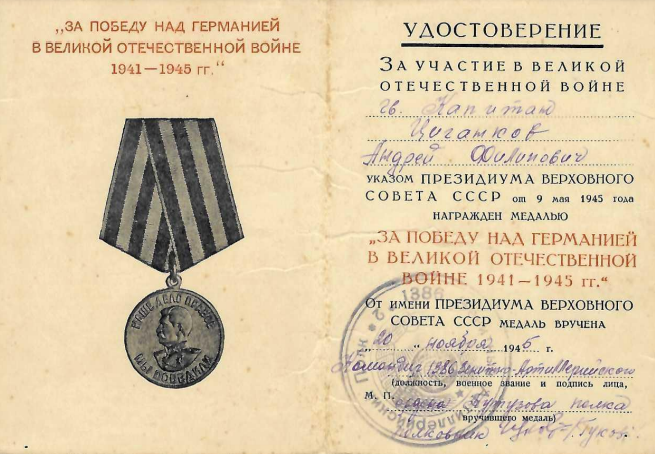 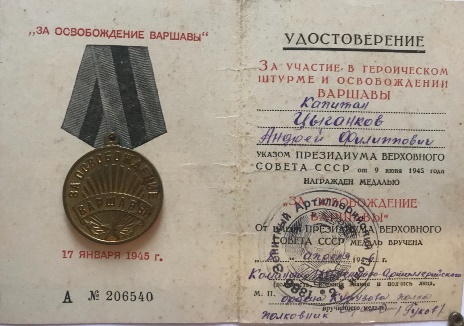 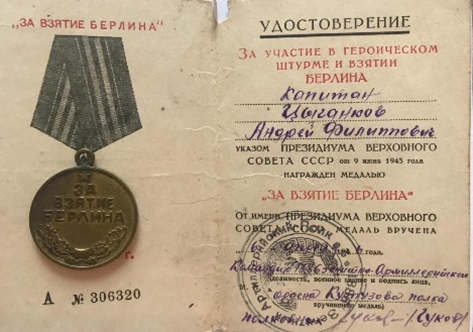 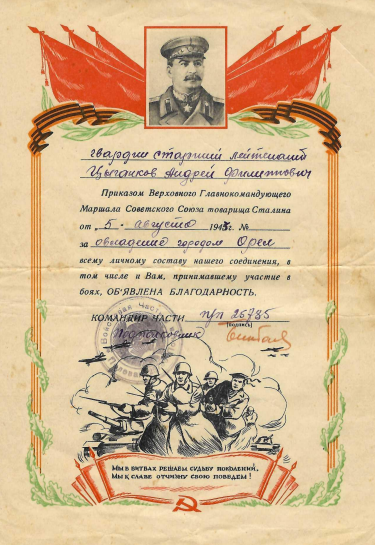 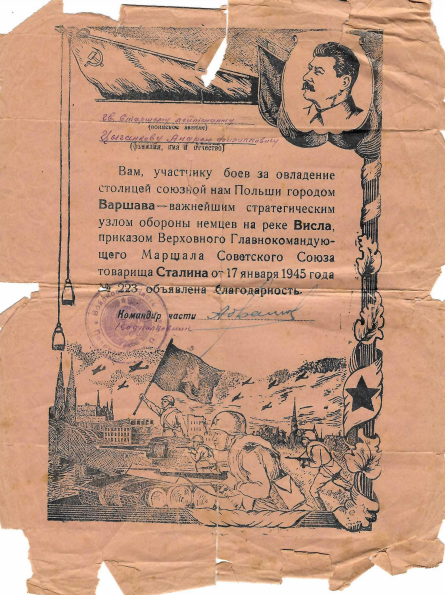 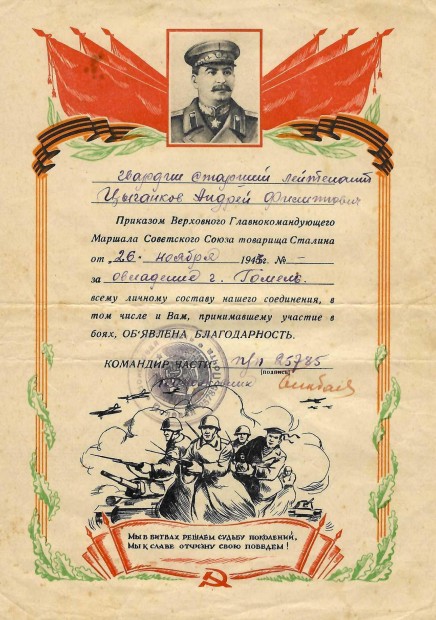 Приказом И.В. Сталина от 17 января 1945 г. объявлена благодарность за овладение городом Варшава – важнейшим стратегическим узлом обороны немцев на реке Висла.
Приказом И.В. Сталина
от 26 ноября 1943 г. объявлена благодарность за овладение
городом Гомель.
Приказом И.В. Сталина 
от 5 августа 1943 г. объявлена благодарность за овладение городом Орел.
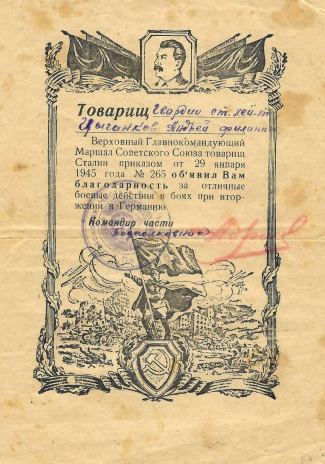 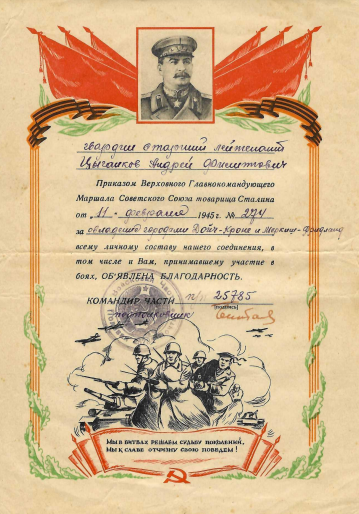 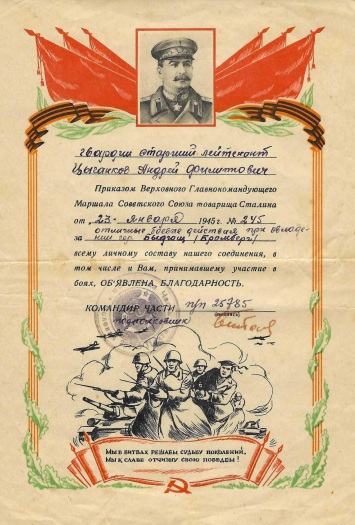 Приказом И.В. Сталина от 11 февраля 1945 г. объявлена благодарность за овладение городами Дойч-Кроне и Меркиш-Фридланд
Приказом И.В. Сталина от 23 января 1945 г. объявлена благодарность за отличные боевые действия при овладении гор. Быдгощ / Бромберг
Приказом И.В. Сталина от 29 января 1945 г. объявлена благодарность за отличные боевые действия в боях при вторжении в Германию.
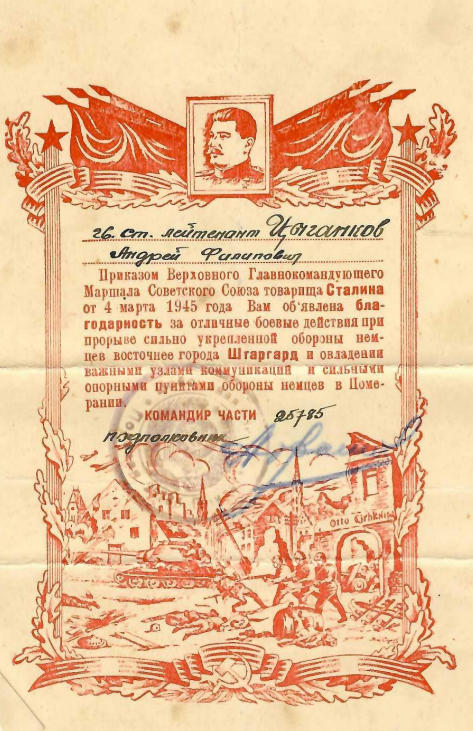 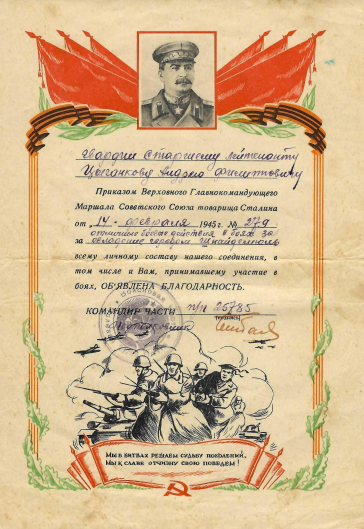 Приказом И.В. Сталина от 4 марта 1945 г. объявлена благодарность за отличные боевые действия при прорыве сильно укрепленной обороны немцев восточнее 
г. Шгаргард и овладении важными узлами коммуникаций и сильными опорными пунктами обороны немцев в Померании.
Приказом И.В. Сталина от 14 февраля 1945 г. объявлена благодарность за отличные боевые действия в боях за овладение городом Шнайдемюль
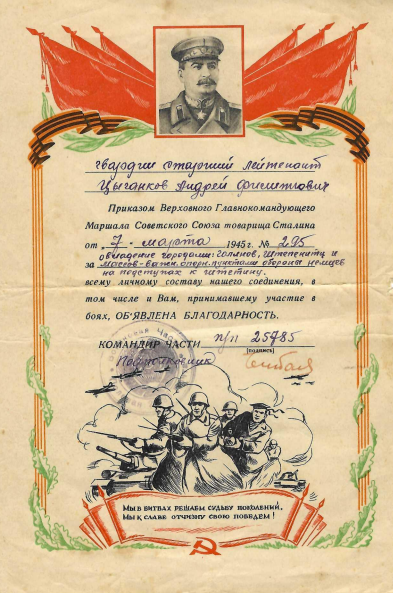 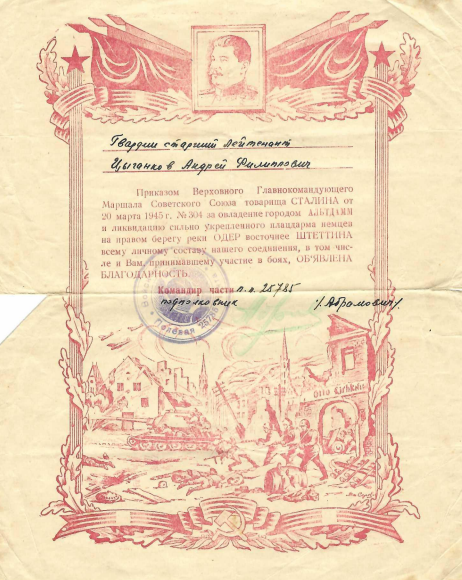 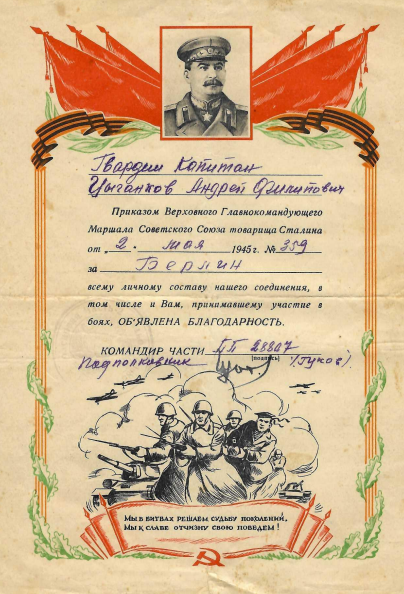 Приказом И.В. Сталина от 20 марта 1945 г. объявлена благодарность за овладение городом Альтдамм и ликвидацию сильно укрепленного плацдарма немцев на правом берегу реки Одер восточнее Штеттина.
Приказом И.В. Сталина от 7 марта 
1945 г. объявлена благодарность за овладение городами: Голлнов, Штепенитц и Массов – важн. опорн. Пунктами обороны немцев на подступах к Штетину.
Приказом И.В. Сталина от 2 мая 1945 г. объявлена благодарность за Берлин
Дорогами войны
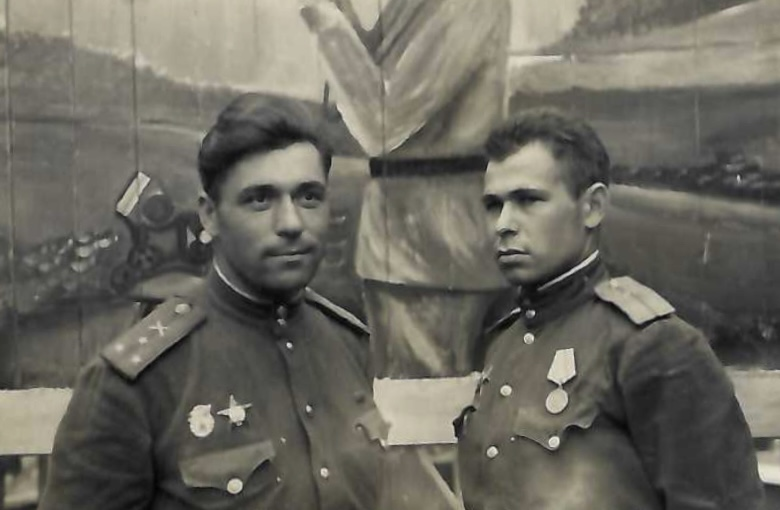 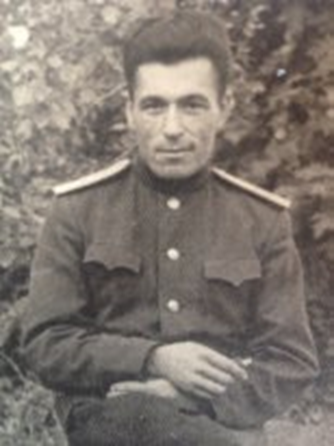 Гвардии капитан Цыганков Андрей Филиппович воевал до окончания войны 1945 года и после безоговорочной капитуляции Германии еще несколько лет входил в группу советских оккупационных войск. 
На Родину вернулся в 1948 году.
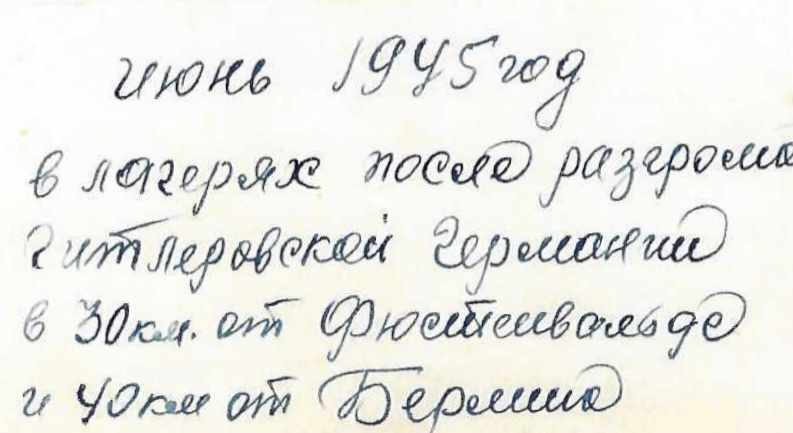 Вся семья гордится нашим героем!
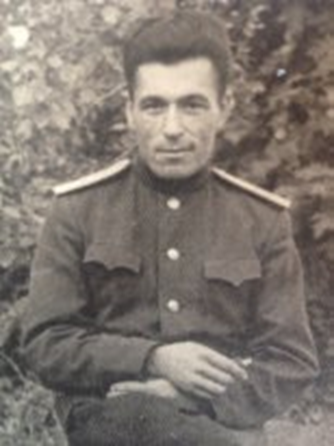 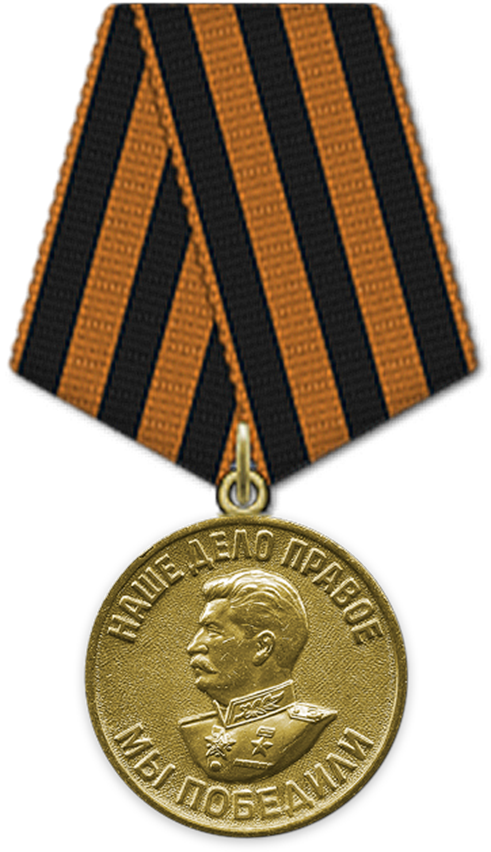 Воинское звание: капитан
Наименование награды: Медаль «За победу над Германией в Великой Отечественной войне 1941–1945 гг.»
Дата документа: 09.05.1945
Архив: ЦАМО
Фонд ист. информации: Картотека награждений
Дело ист. информации: шкаф 7а, ящик 11
Цыганков Андрей Филиппович